Individualised and Community -  engaged Support Services
The Change Implications for Organisation  Systems and Structures
©TPP 2011
1
The Agenda
Individualised and Community – Engaged: – The Context and Meaning
The Potential Scale and Scope of Change for Service Providers
Individualised Resource Allocation – System Requirements
The HRM Changes Required
Change Management Challenge  – How Soon Should We Start?
©TPP 2011
2
Individualised and Community –Engaged Means...
P2:Ensures the involvement of service users in all decisions that affect them, providing support for informed decision making, and facilitating service users to exercise control over and direct the supports that they receive.
 
P3:Provides services and supports that are effective in meeting the explicit needs, wishes and choices of each individual service user.

P6:Maximises the participation of service users in the ordinary life of the community, and supports active citizenship and the development of valued social roles.
  
P7:Supports people in the local communities in which they live; where the community resources and facilities available to them are located; and where relationships and natural supports are most relevant to the quality of their daily lives.
©TPP 2011
3
We Are not Starting from Scratch..
New Venture - North  Tyneside 1988 [A personal reflection]
Experience in UK, US, 
Experience here in Ireland
Reality: Many organisations are not in a Greenfield situation
“If that is where you are going, then I wouldn’t start from here”  - Kerryman giving directions to a tourist

Organisation Design Maxim: “Form follows function”
©TPP 2011
4
Reality: Many organisations are not in a Greenfield situation ..
“If that is where you want to go, then I wouldn’t start from here”  - Kerryman giving directions to a tourist


Organisation Design Maxim: “Form follows function”
©TPP 2011
5
Individualised and Community –Engaged –the Context
©TPP 2011
6
Services Promoting Valued Accomplishments
©TPP 2011
7
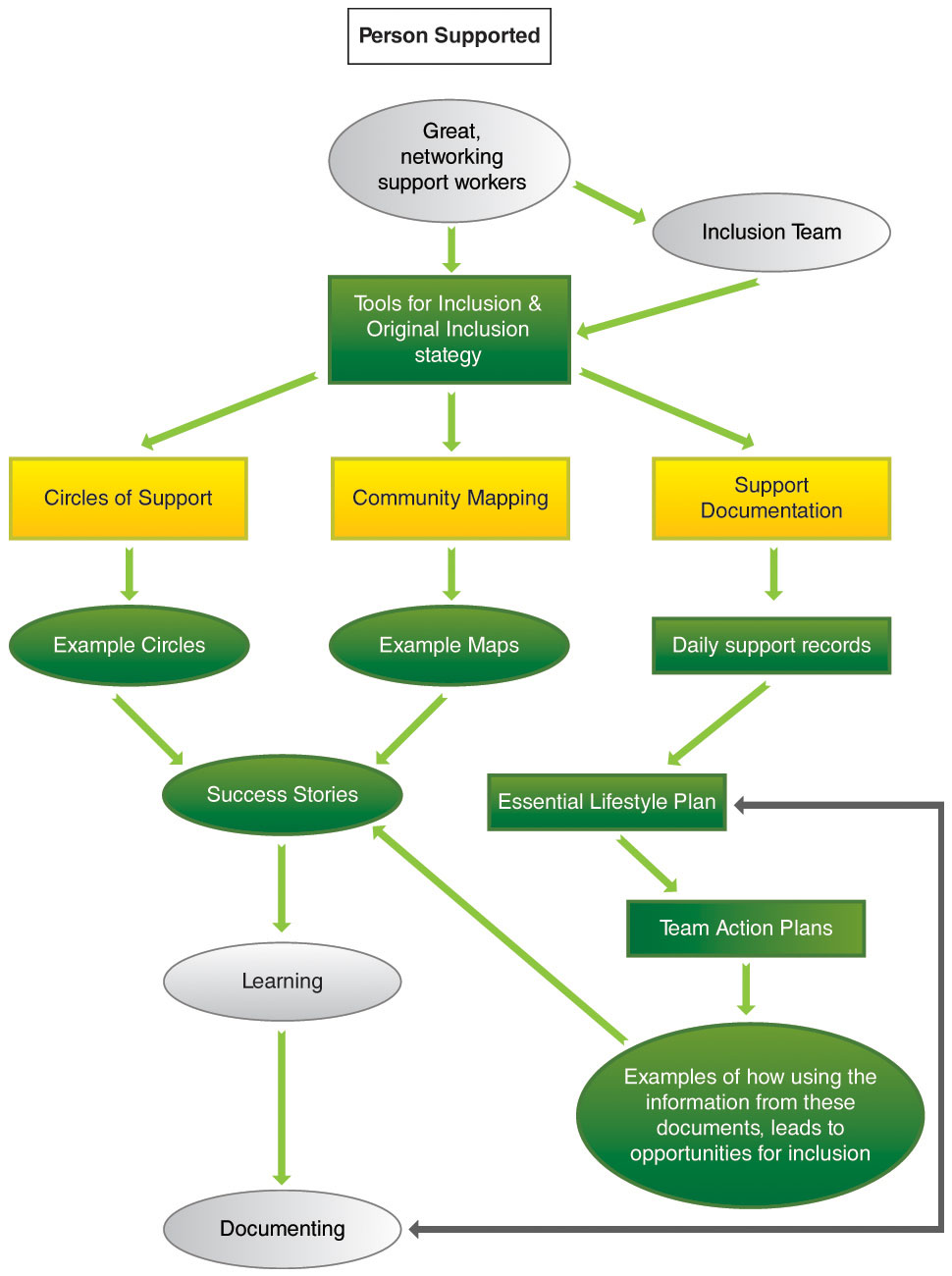 ©TPP 2011
8
The Potential Scale and Scope of Change Required...
©TPP 2011
9
Individualised Funding- Necessary Elements 1.
An Effective Resource Allocation System [RAS]
Accurate and objective assessment of need
Facilitation of informed choice
Schedule matching need status with resources support
Continuum of options for to Whom and How the resource is allocated
©TPP 2011
10
Individualised Funding- Necessary Elements 2.
Facilitation by real – time MIS – IT
Individual service – user access to a DIY portal and Options menu
Commissioner’s field for standards specification
Commissioner & supplier portal for tendering
Service provider’s field for registering
Service providers field for activity and outcome recording
Commissioner’s tool for activity and schedule tracking
Commissioner’s tool for budgets, resourcing & activity consolidation
Evaluation raw data consolidation database [contracting, activity, outcomes, resourcing and expenditure]
©TPP 2011
11
Individualised Funding- Necessary Elements 3.
Governance and Safeguards Systems & Protocols
Objective – 3rd – party oversight
Appeals Mechanism
Is the funding being used for the right purposes?
Inspection system
Quality Assurance & Quality Improvement
Evaluation system
©TPP 2011
12
Necessary Elements 4. A service Evaluation Process that is Learning – Focussed
= 360° Service Evaluation!
©TPP 2011
13
The HRM  Implications are wide – reaching...
©TPP 2011
14
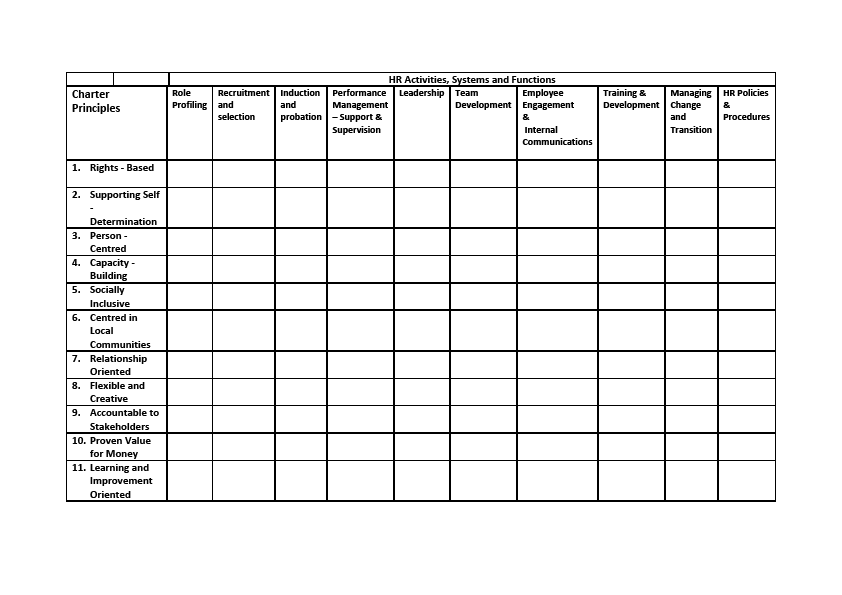 ©TPP 2011
15
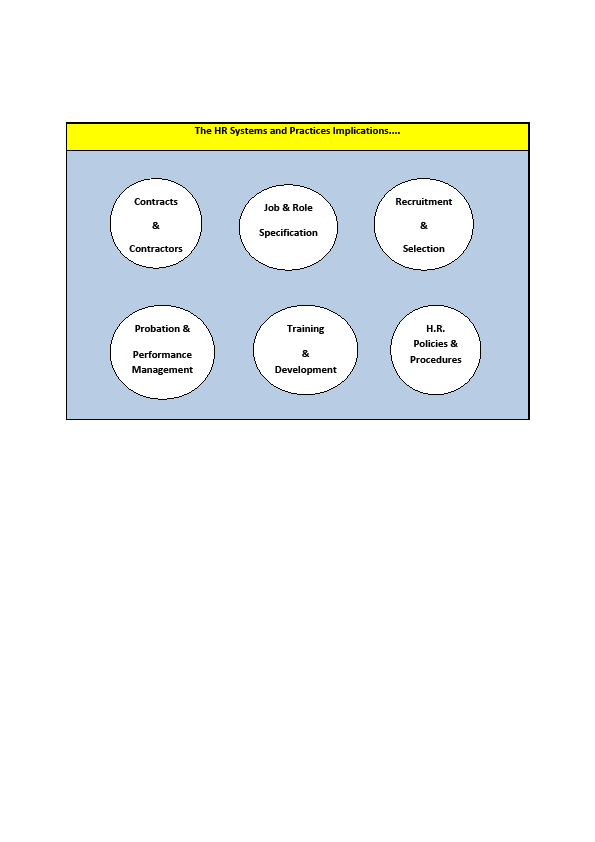 ©TPP 2011
16
Modelling the HR Change Elements 1.
Example 1 : Staffing configuration
From: primarily direct service provider in specific role mainly in own organisation settings 
To:  more flexible support and activity facilitation across a range of community settings

Requires Change in?: Role profile & skillmix – person specification – deployment model - recruitment – training & development – performance management
©TPP 2011
17
Modelling the HR Change Elements 2.
Example 2 : Contracting

From: Employment by Service Organisation on a Career Basis
To: Contracting by Consumer on an “as needed” basis

Requires Change in? 
Contract types -  terms and conditions – accountability relationships  - matching worker to customer
©TPP 2011
18
Modelling the HR Change Elements 3.
Example 3 : “Customer is King”

From: HR practices run totally by Service Organisation
To: Active role of customer in decision making

Requires Change in? 
Inclusive recruitment – inclusive selection practices – inclusive induction & training - inclusive performance evaluation
©TPP 2011
19
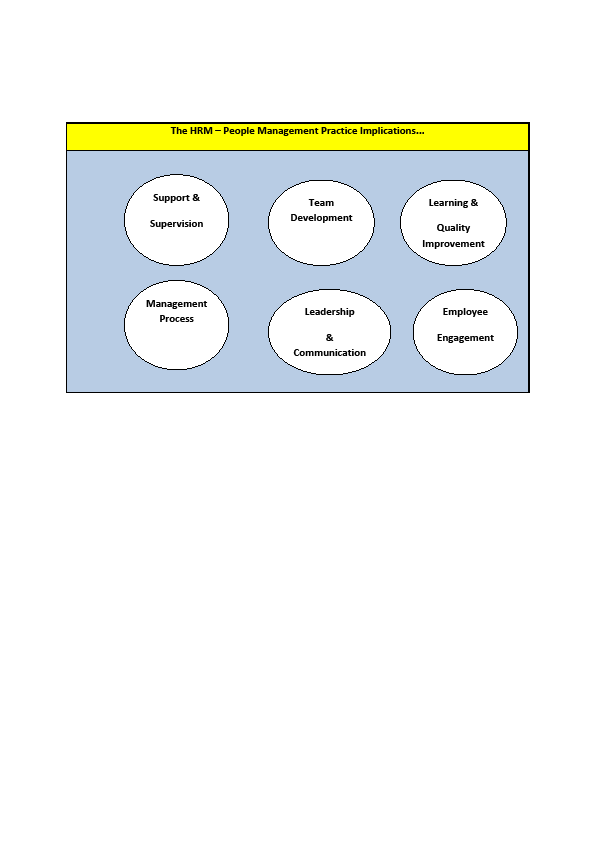 ©TPP 2011
20
©TPP 2011
21
Modelling the HRM Change Elements 1.
Example 1 : Team – based performance model

From: Team formally managed by team leader / manager
To: Network of support facilitated & enabled to act as a “team”
Requires Change in? 
Our approach to teamwork – team development process – communication – distributed power vs formal power
©TPP 2011
22
The Change  Management Imperative 1
3 Cardinal rules of effective organisation development

Rule 1: Form follows Function

Rule2: Execution eats strategy for breakfast

Rule 3: Participative change processes generally  lead to more sustainable results
©TPP 2011
23
The Change  Management Imperative 2
Organisation Form follows Function

                X                          PCP?                         !??
©TPP 2011
24
Change Management 3.
©TPP 2011
25
Change Management 4 – How Soon do we need to Get Ready?
?   NOW!
Model It 
Learn from Others...Visit
Pilot it..
Develop Options
Involve a different and wider group of people
©TPP 2011
26